Обо мне
Алексеева Алла Александровна,
работаю зав. школьной библиотекой 16 лет, со дня основания школы
Наш город Всеволожск           Ленинградской области
Наша школьная библиотека
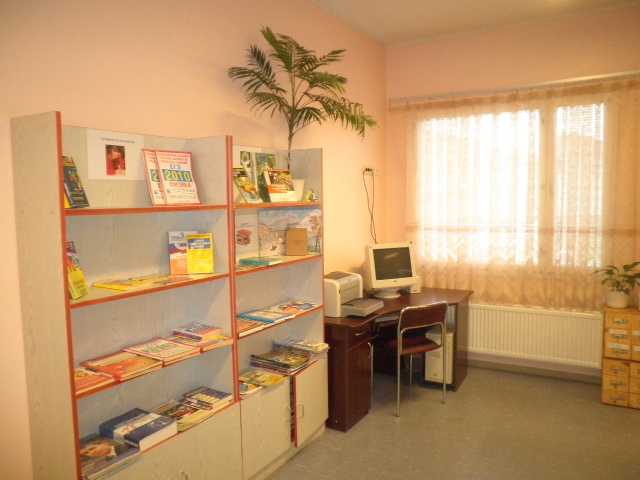 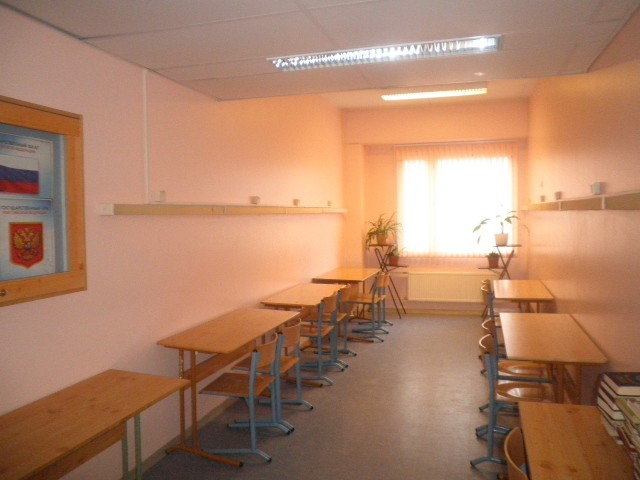 Абонемент
Читальный зал
Мои интересы в Интернете
Интересуюсь инновациями( новыми идеями) и новыми технологиями в образовании и в работе школьного библиотекаря.  
 Мой блог «Школьный библиобус»-http://alla909.blogspot.com
Участие в конкурсе «Короткая дистанция», проводимом «КМ- Школой»в 2011г.
Facebook и др.
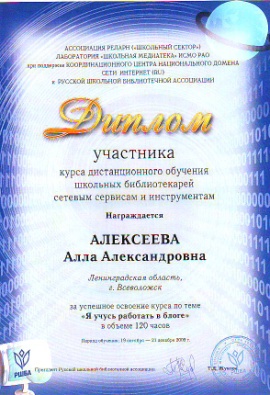 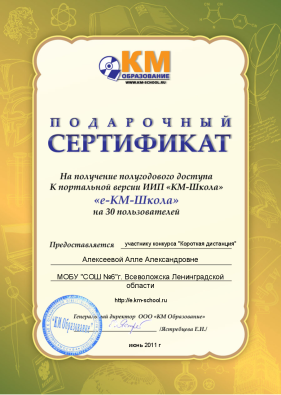 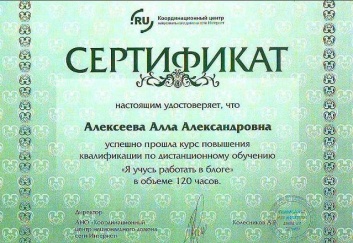 Пожелания коллегам
«Новые технологии –школьным библиотекам        России!»
 Это позволит придать школьным библиотекам современный инновационный характер, сделает ее более эффективной, а нашу работу более престижной!
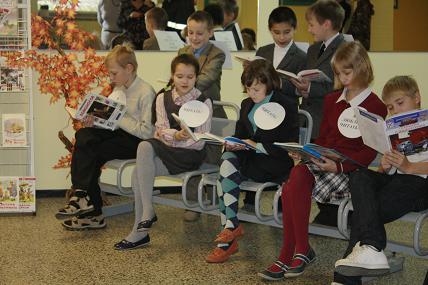